LEPTIS MAGNA Côte Nord
LEPTIS MAGNA Côte Nord
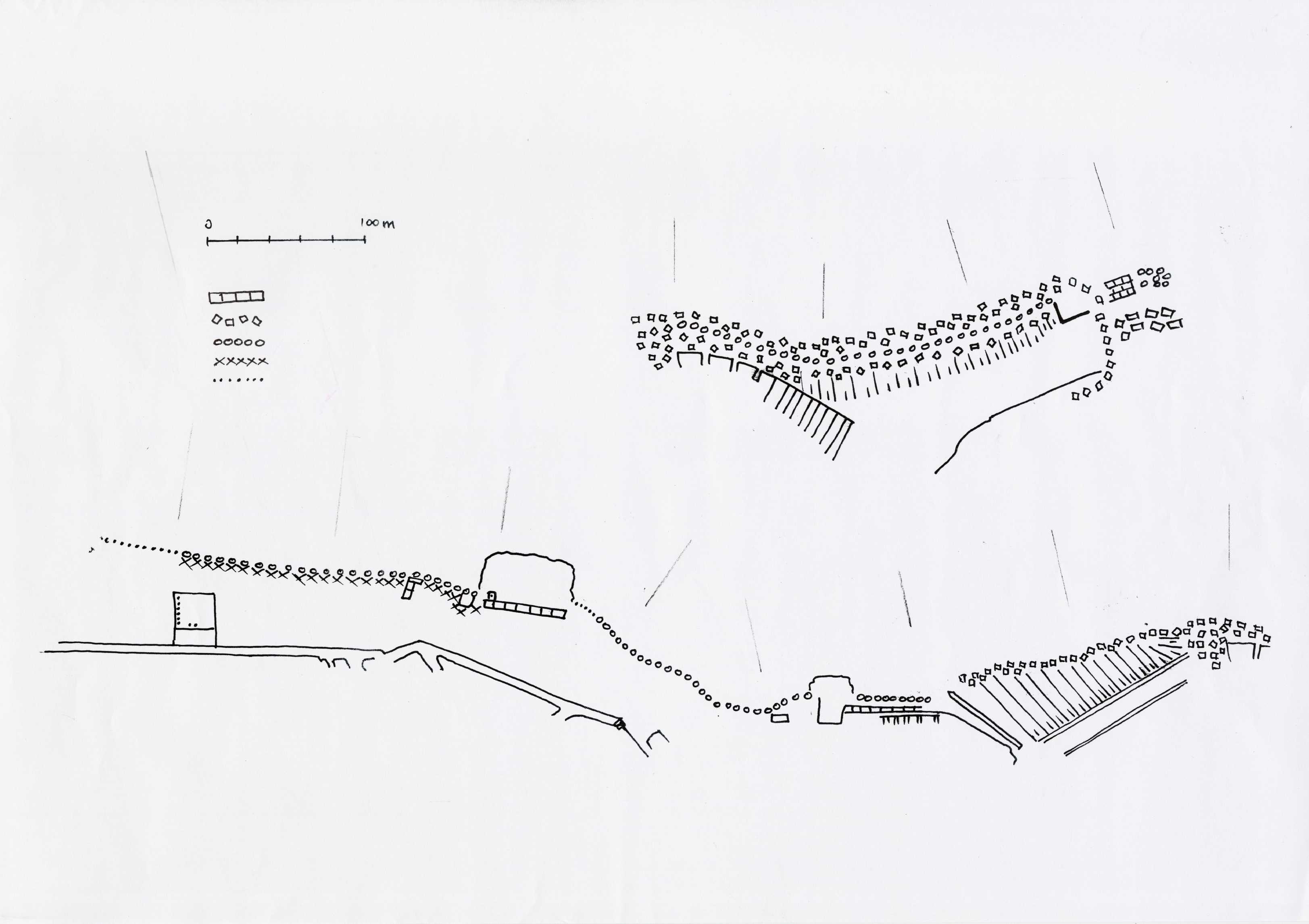 1000 m
900 m
0	       100 m
700 m
Dalle sous-marine
Phare
800 m
Blocs appareillés
Blocs en vrac
Enrochements
Dalle en béton
Plage de sable
Gros blocs en vrac
N
0 m
200 m
100 m
700 m
Plage
-1.5 à -2 m
600 m
Trottoir
300 m
500 m
Quai
-2 à -3 m
400 m
Canal
Muraille écroulée
Trottoir
Pilastre
Citerne
Mur en boutisse
Vieux Forum
Canal
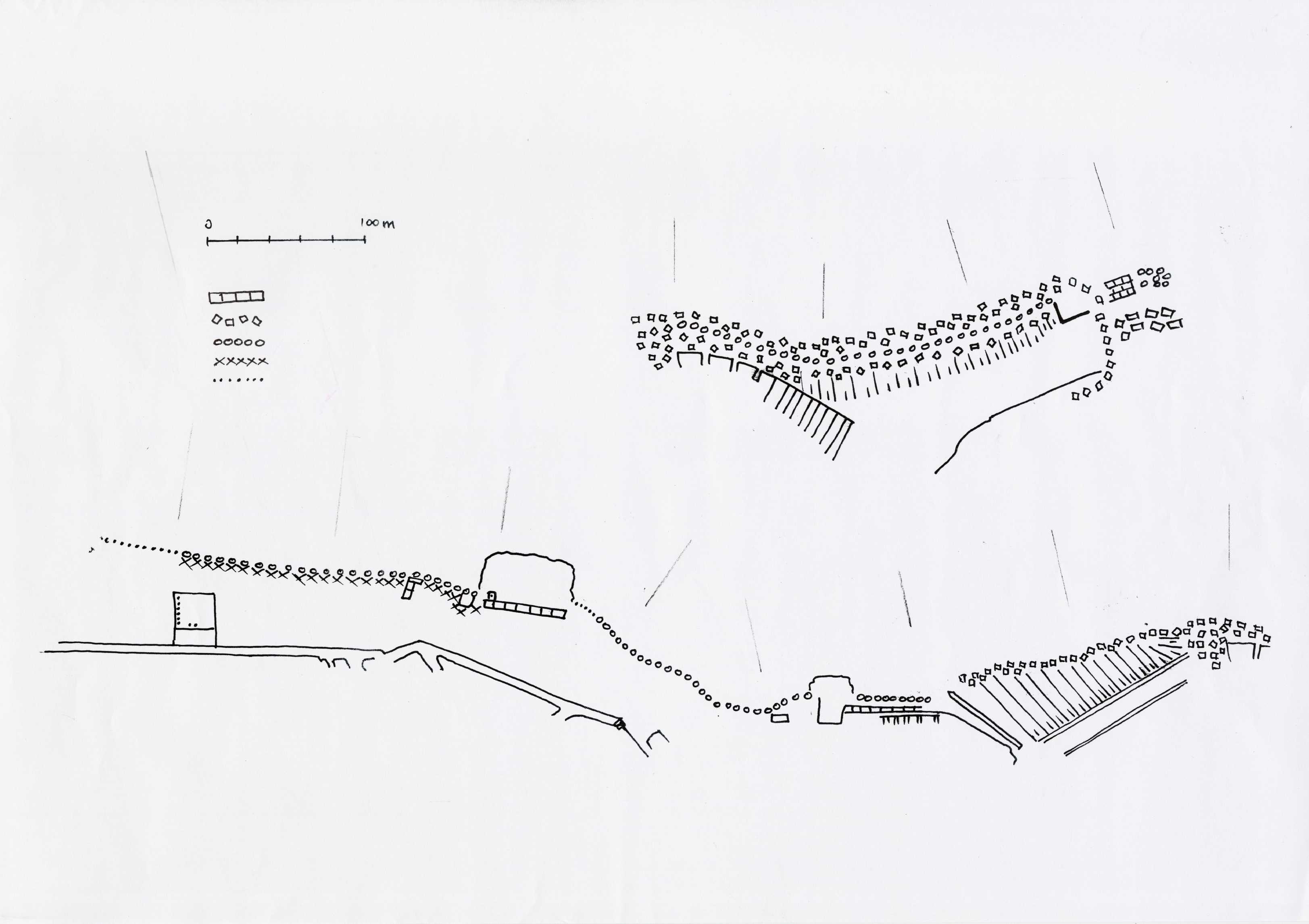 1000 m
900 m
0	       100 m
700 m
Dalle sous-marine
Phare
800 m
Blocs appareillés
Blocs en vrac
Enrochements
Dalle en béton
Plage de sable
12
10
13
Gros blocs en vrac
8
14
N
15
9
11
0 m
200 m
100 m
700 m
Plage
-1.5 à -2 m
600 m
Trottoir
300 m
500 m
1
2
Quai
-2 à -3 m
400 m
7
Canal
4
Muraille écroulée
Trottoir
Pilastre
5
3
Citerne
Mur en boutisse
6
Vieux Forum
Canal
LEPTIS MAGNA Côte Nord (avec photos)
LEPTIS MAGNA Côte Nord
LEPTIS MAGNA Quai de la côte Nord
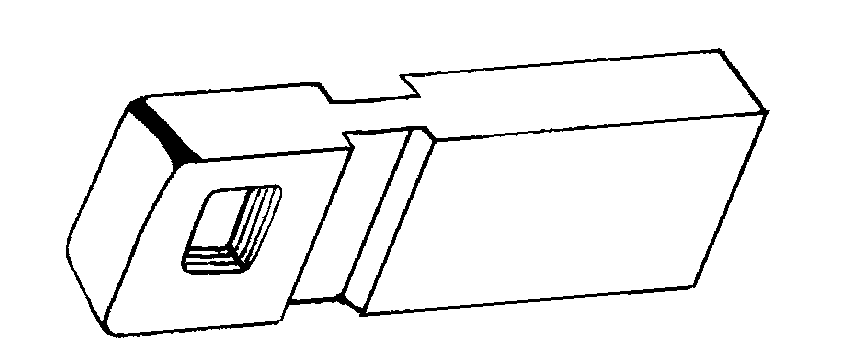 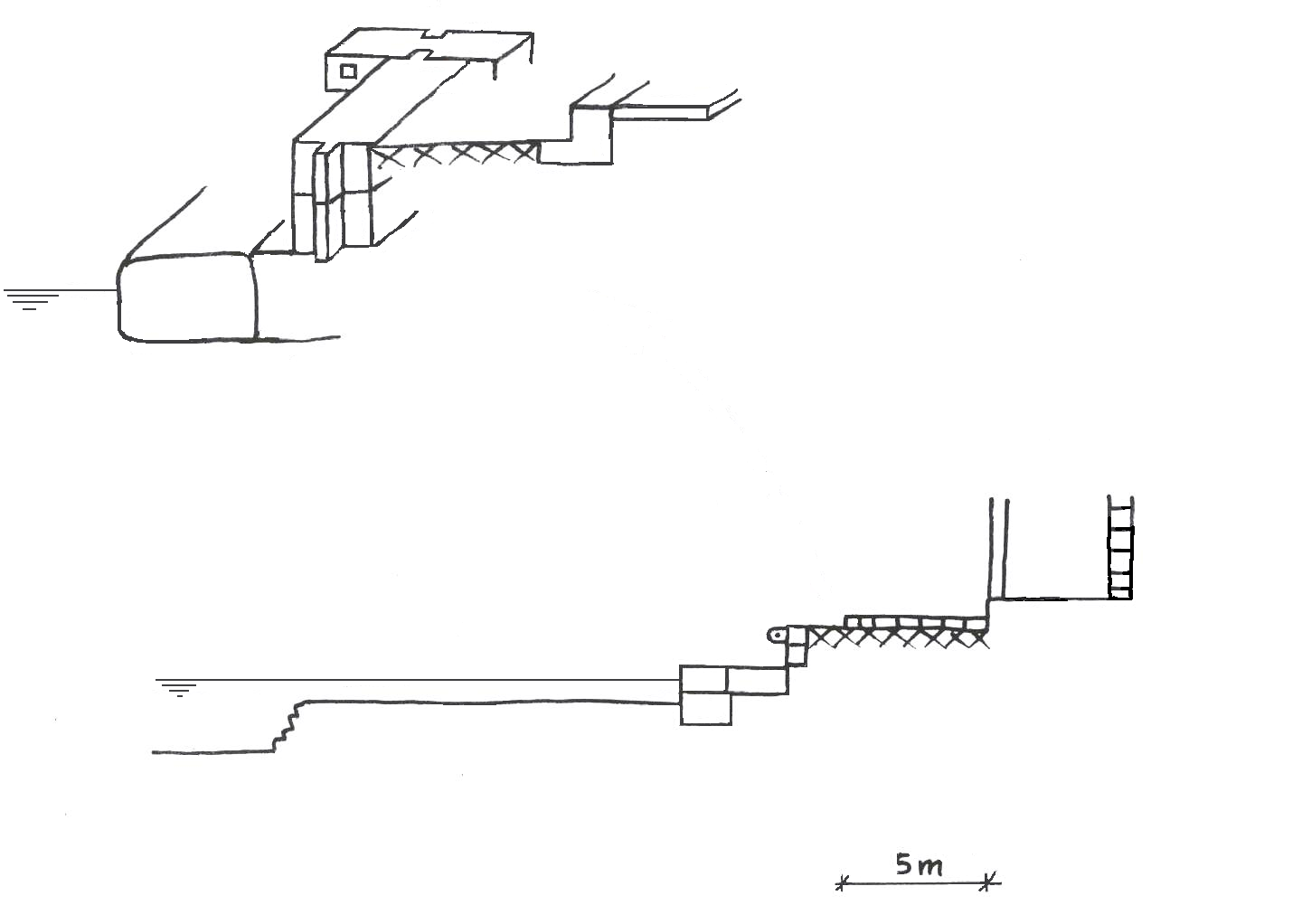 Dallage
Béton
Marche en pierre taillée
Anneau de pierre taillée
Blocs 2t en soubassement
Colonnes
Mur en blocs
appareillés
+2.35
+1.30
+0.85
-1.5 à -2.0